Win (勝ち)
Lose (負け)
Draw (同点)
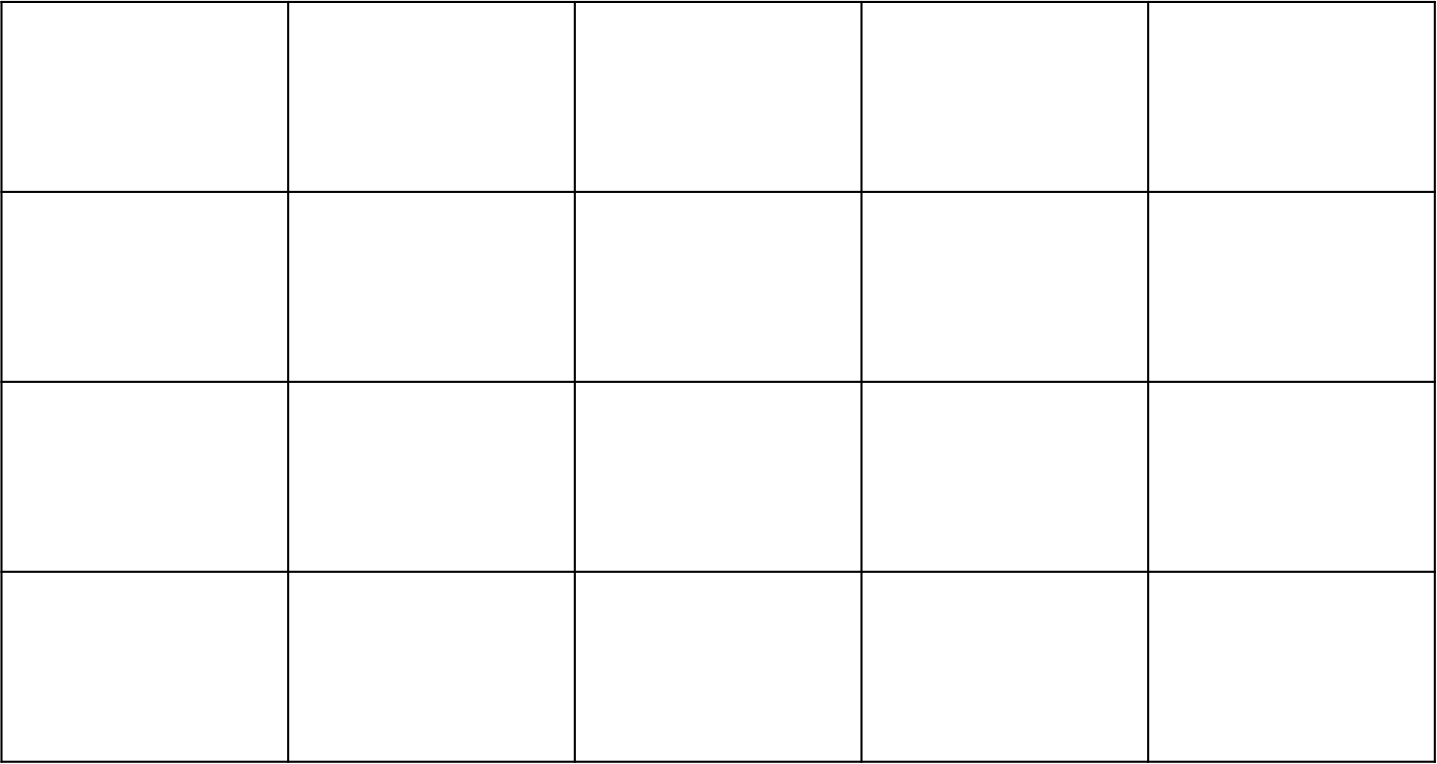 Rock, paper, scissors
5
7
8
Win (勝ち)
Lose (負け)
Draw (同点)
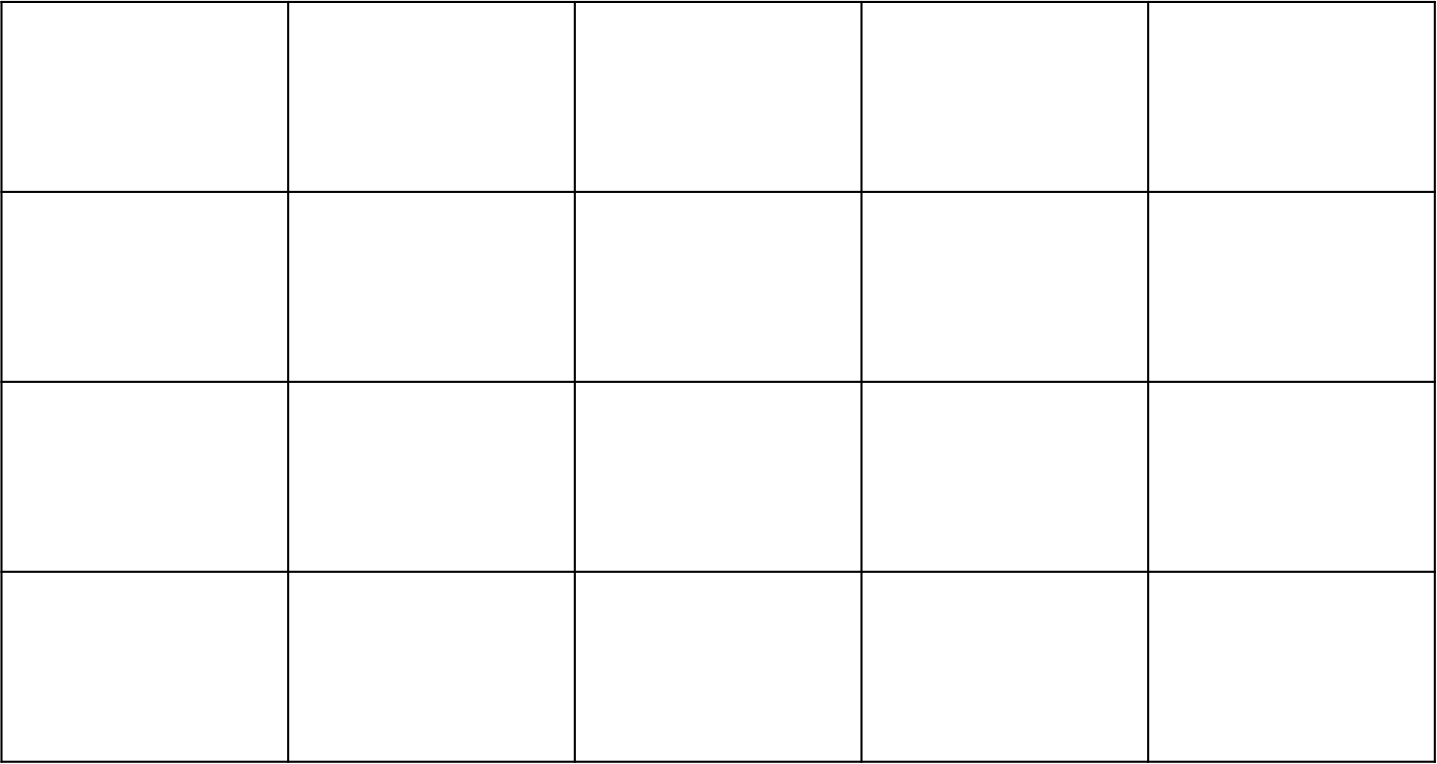 Rock, paper, scissors